Welcome!
CNIC Food and Beverage 
Program Update Call

*Please mute your microphone or phone*
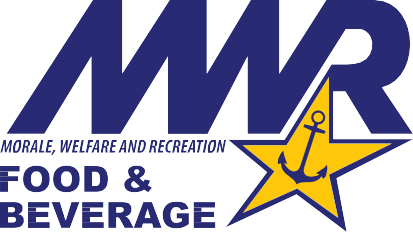 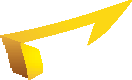 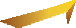 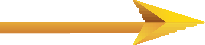 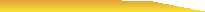 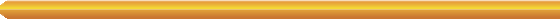 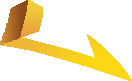 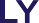 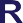 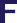 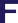 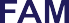 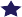 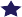 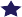 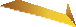 Introduction: Ray Nevin

Agenda: Menu Engineering

Closing:  Next meeting date to be determined
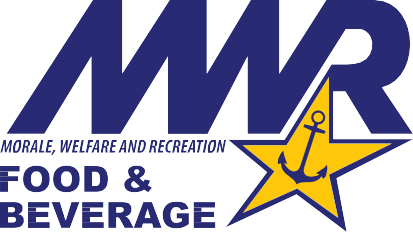 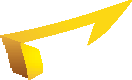 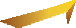 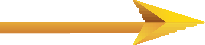 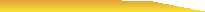 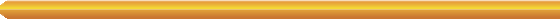 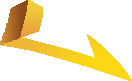 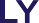 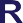 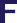 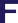 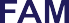 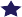 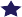 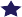 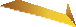 Agenda: A practical guide to menu analysis and profitable decision making.
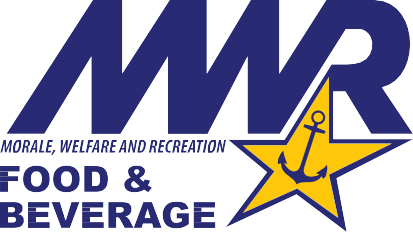 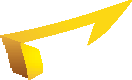 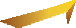 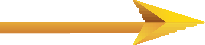 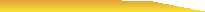 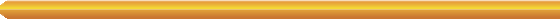 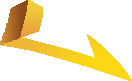 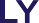 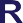 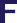 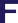 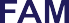 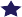 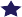 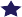 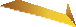 Additional Resources:
CNIC University Training 
https://auth-hcm03.ns2cloud.com/SecureAuth57/SecureAuth.aspx
	- ServSafe: Food Handlers, Alcohol, Allergens	
	- Inventory: NAF Fiscal Oversight: CBT HQSS-AL–2–FO–1– 0
	- F&B Desk Guide Training: CBT MWR-SUP-1-FBDG1-1-O
	- Rectrac 3.1 Training: CBT HQSS-ALL-1-TR3.1-2f6-O
National Restaurant Association
https://restaurant.org/
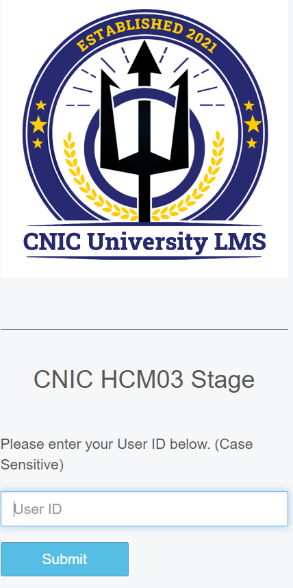 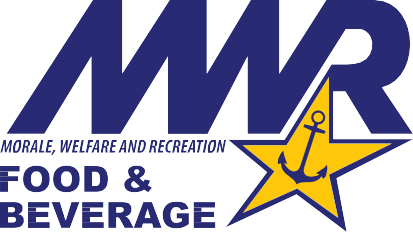 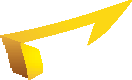 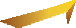 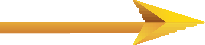 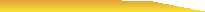 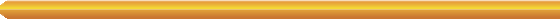 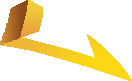 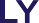 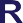 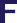 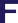 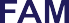 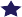 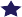 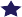 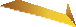 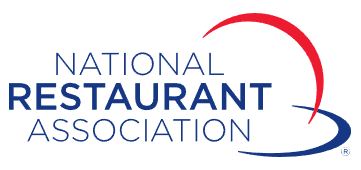 Additional Resources:
Region F&B Subject Matter Experts:
	- CNRMA: John Prue		john.d.prue.civ@us.navy.mil
	- CNRSW: Norman Verdeprado 	norman.verdeprado1@navy.mil
	- CNRH: Mark Lokar		mark.c.lokar.naf@us.navy.mil
	- CNRSE: Tom Timmons		thomas.e.timmons2.naf@us.navy.mil
	- NDW: Joselito Lonzanida		joselito.s.lonzanida.naf@us.navy.mil
	- CNRNW: Bunny Allen		buenamae.m.allen.naf@us.navy.mil
	- EURAFCENT: Sara Fine		sara.fine@eu.navy.mil
	- CNRJ: Efrain Gracia		efrain.gracia@fe.navy.mil 
	- CJRM: TBD
	- CNRK: TBD
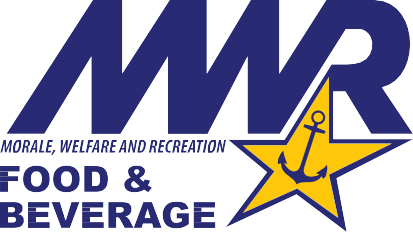 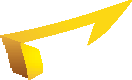 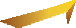 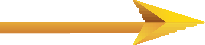 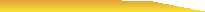 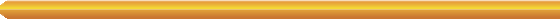 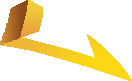 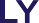 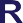 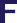 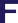 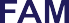 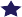 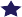 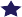 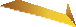 Additional Resources:
Monthly N9 Newsblast
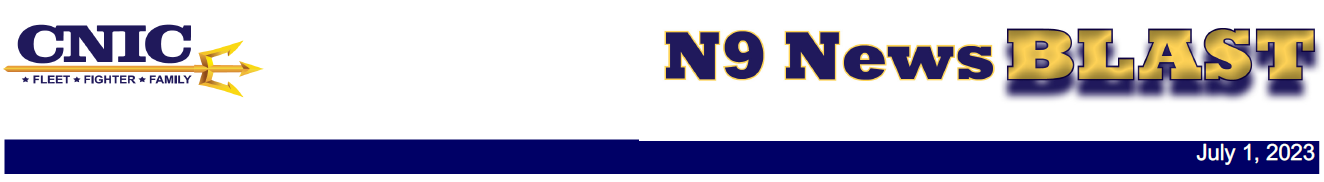 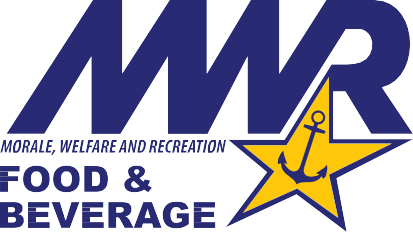 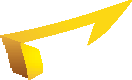 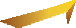 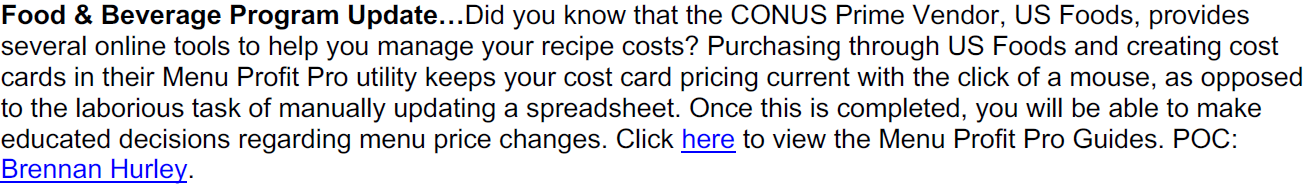 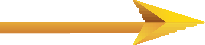 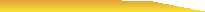 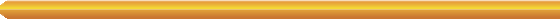 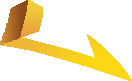 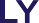 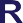 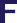 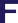 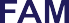 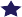 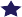 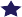 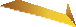 Raymond Nevin 
CNIC F&B Program Director N923D
Ray joined the CNIC F&B Team as a Program Analyst in 2009 and was promoted to Program Director in 2011.  Ray provides nearly 30 years of diverse restaurant industry experience.  With senior level management and operations experience, Rays resume of restaurant industry experience includes the titles of : Owner/operator, President and C.O.O., President and C.E.O., Operations Director, Division President, as well as demonstrated success as a Consultant/Contract Manager to the restaurant industry with engagements ranging from: menu engineering, product sourcing and distribution, financial plan development, and franchise start-ups.  Rays consulting projects have included: Interim C.O.O., Operations Director, Consultant to a kitchen equipment manufacturer, and as a Turnaround Operations Specialist for a large ($500 million dollar) multi-brand franchise organization.  Ray has earned both FMP and CMCE designations while working with CNIC.  Ray has demonstrated the skills and the knowledge to create, communicate, and implement dynamic action plans designed to increase sales and profits while improving guest satisfaction. Under Rays leadership CNIC F&B has enacted numerous actions and improvements that includes: CNIC Internal Brand Initiative, Authoring the Business Watch Process, NRA-CNIC Training Agreement, F&B Desk Guides, ESM Standards, CYP Menu/training support, Menu Engineering and Flash Report tool development, Visitation Communications Report (VCR), F&B Resources Webpage, and numerous other successful Program initiatives.  Feel free to reach out to Ray at (954)-304-1369 or Raymond.w.nevin.naf@us.navy.mil
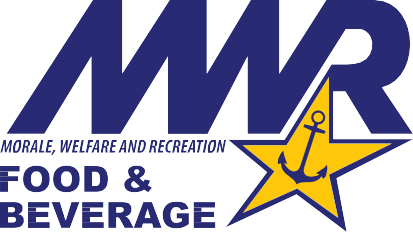 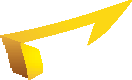 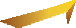 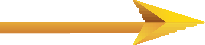 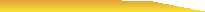 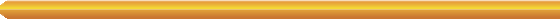 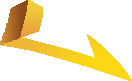 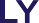 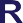 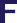 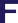 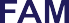 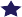 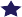 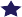 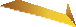 Barry East 
 CNIC F&B Program Analyst (Field Support Specialist)
Barry has been working with the F&B team at headquarters since August 2021. Prior to that he was the GM of the Epicenter multi entertainment center located in NAVSTA Great Lakes for 10 years. That operation was one of the largest CAT C operations in MWR that included Spinz Restaurant, pizza delivery service, 3 bars, movie theater, bowling, and events. Barry is currently concentrating his attention in the areas of marketing, retail, cost of goods, nutrition, the Dine on the Go program, and F&B standards. Please feel free to reach out to Barry anytime for support or questions at (202)-425-3327, or Michael.f.east.naf@us.navy.mil.
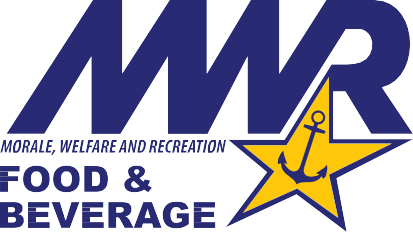 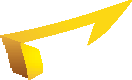 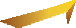 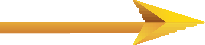 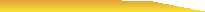 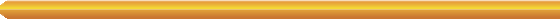 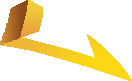 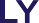 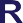 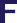 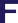 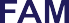 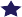 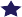 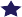 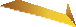 Steve Rebarchick  
CNIC F&B Program Analyst (Field Support Specialist)
Steve Rebarchick started with MWR in 2009 at PAX River's- Rivers Edge Catering and Conference Center. In 2012, Steve accepted the Food and Beverage Director position for South Potomac, where he primarily operated Gray's Landing, an MWR ESM (Essential Station Messing) facility. In 2016, Steve started with HQ as a Field Support Specialist, providing general support to the field, and later took responsibility for menu management of the CDCs Program. Aside from the Field Support responsibility, Steve is currently also working as an advisor to the ESM working group to update the program's application process and operational standards.  Feel free to reach out to Steve for support at (240)-431-9075, or email stephen.j.rebarchick.naf@us.navy.mil
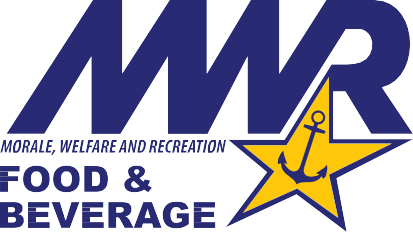 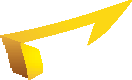 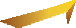 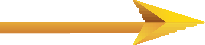 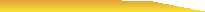 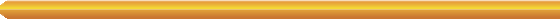 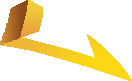 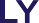 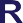 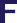 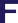 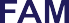 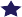 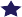 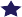 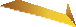 Brennan Hurley
  CNIC Program Analyst (Field & Administrative Support)
Brennan joined the CNIC F&B team at headquarters in May  of 2014. Prior to joining CNIC Brennan held several F&B commercial positions including - Manager of Menu administration for an airline catering company, Corporate Chef of a contract food service company, and also managed a private country club for 20 years.  Initially hired by CNIC as a Field Support Specialist for the NDW Region, Brennan opened and supported two of the first three CNIC Spinz Brand locations. In addition, Brennan has created many of the forms in use by the F&B Program that track and monitor operational efficiency and financial well-being. After a few years in the field, Brennan transitioned into his current position as a Program and Management Analyst, supporting the efforts of his Team members and the field.  Brennan is currently responsible for internal and external interface with:  Contracting, Marketing, and other Programs as well as webpage development of the CNIC Navy MWR website, and heading a working group with Finance, IT, and Fiscal Oversight to resolve F&B issues in real-time. Please feel free to contact Brennan anytime for support or questions at (240)-263-5931 or vincent.b.hurley.naf@us.navy.mil
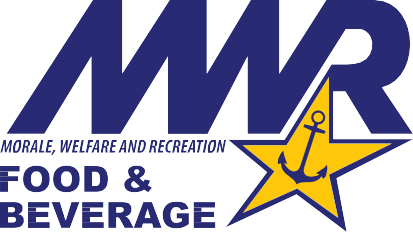 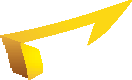 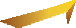 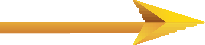 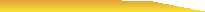 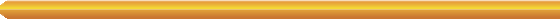 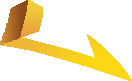 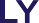 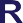 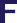 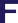 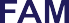 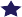 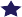 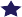 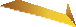 Andy Mcfadden 
  CNIC Internal Brands Manager
Andy McFadden started with CNIC in May of 2014 as the Mid Atlantic F&B Field Support Specialist. Andy attended The Culinary Institute of America and has earned the distinction of Certified Executive Chef, as well as a certified Food Service Management Professional. In 2017 Andy began working with the CYP program as a Culinary Training Specialist where he established and implemented quarterly cyclical menus, recipes, JSPVP procurement and culinary standards,  he also developed a Heart of the House Training Program for beginning and intermediate culinarians. Andy currently works as the F&B Internal Brand Manager responsible for developing- training programs, menus, recipes and provides guidance and culinary oversight to the nearly 40 CNIC Branded concepts throughout the CNIC enterprise.  Please feel free to reach out to Andy anytime for support or questions at (703)-615-3640 or andrew.r.mcfadden4.naf@us.navy.mil
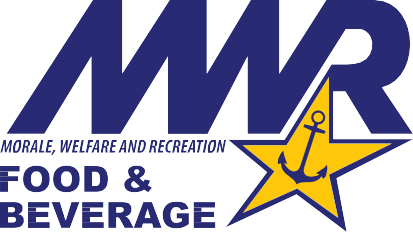 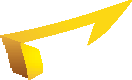 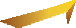 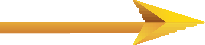 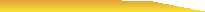 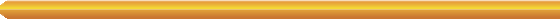 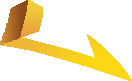 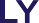 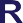 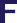 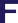 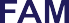 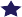 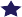 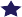 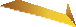